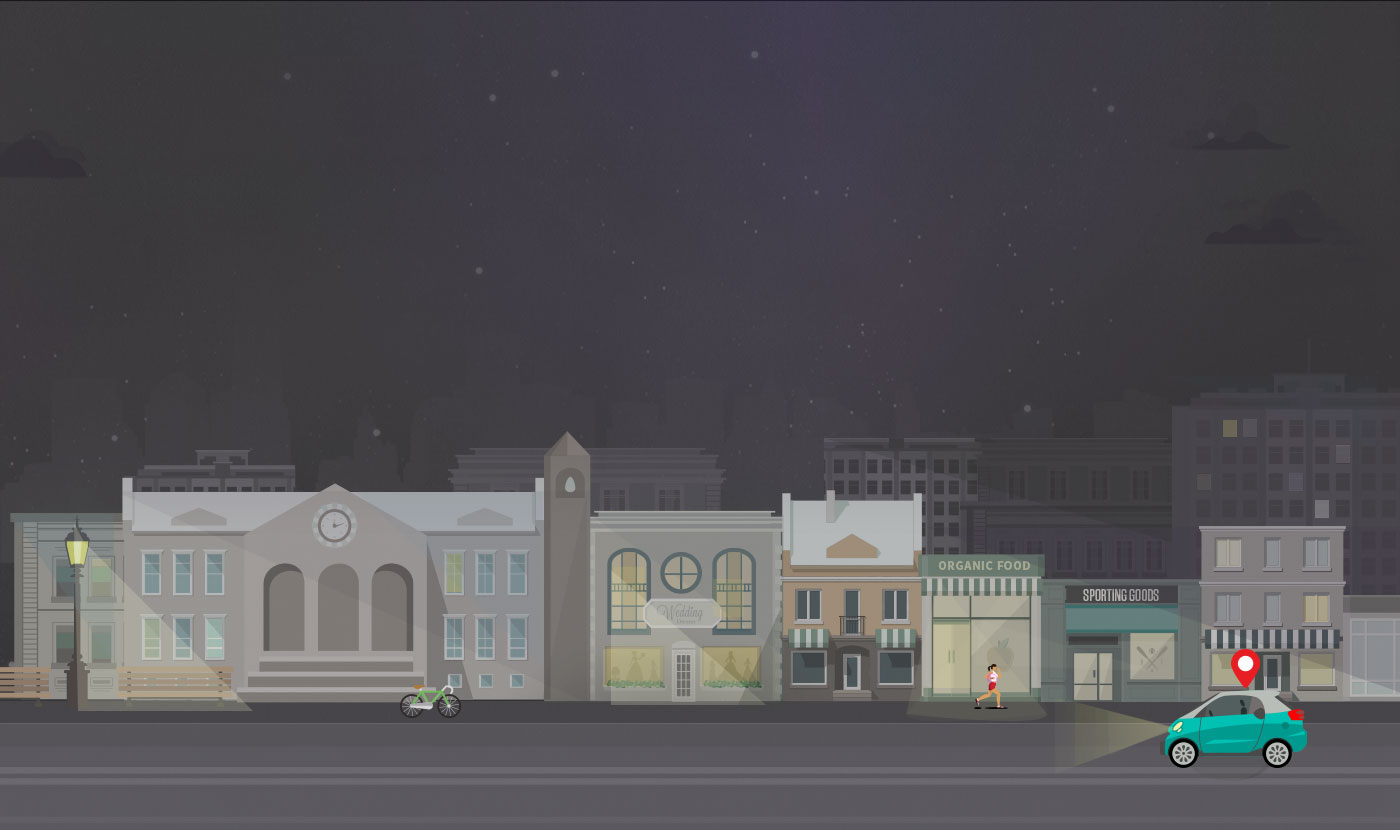 ANIMATED INFOGRAPHICS IN
POWERPOINT
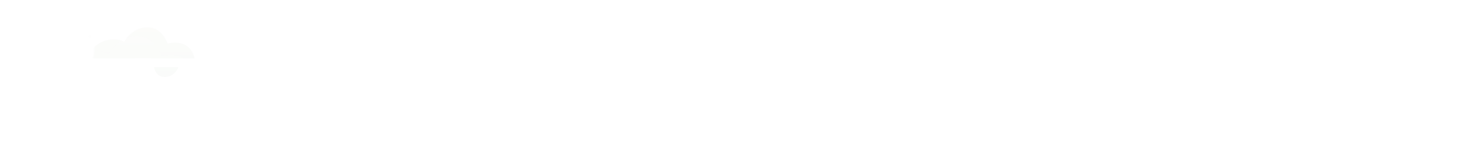 MILLENNIALS
One of the largest generations in history is about to move into its prime spending years. Millennials are poised to reshape the economy; their unique experiences will change the ways we buy and sell, forcing companies to examine how they do business for decades to come.
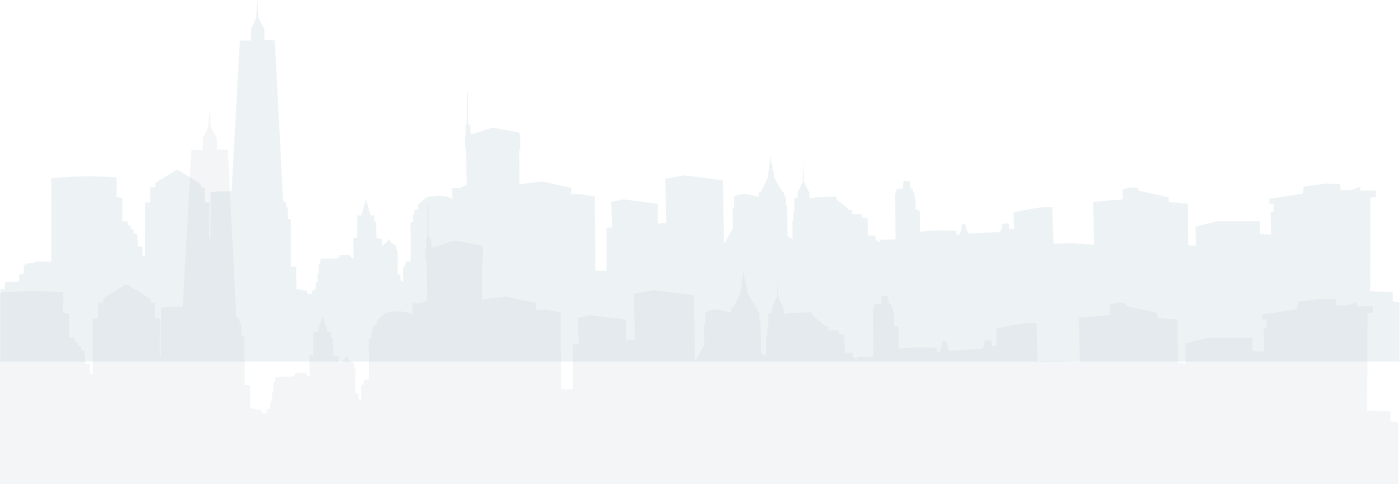 COMING OF AGE
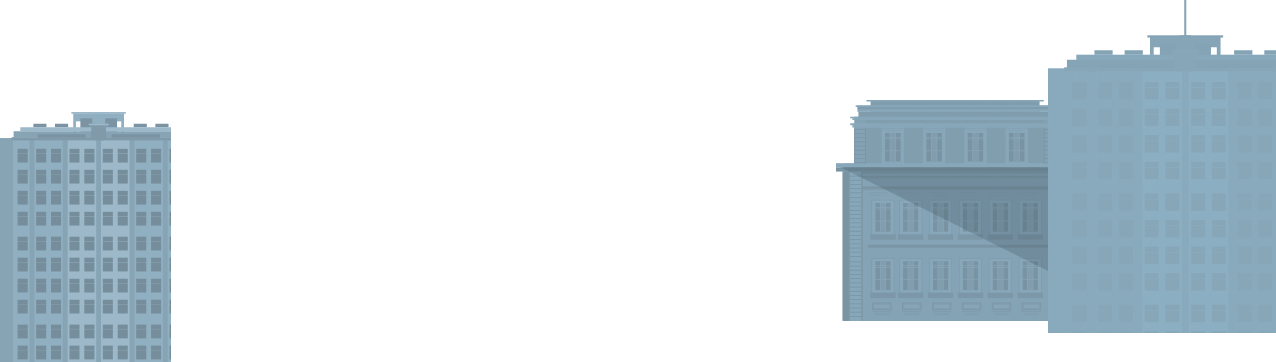 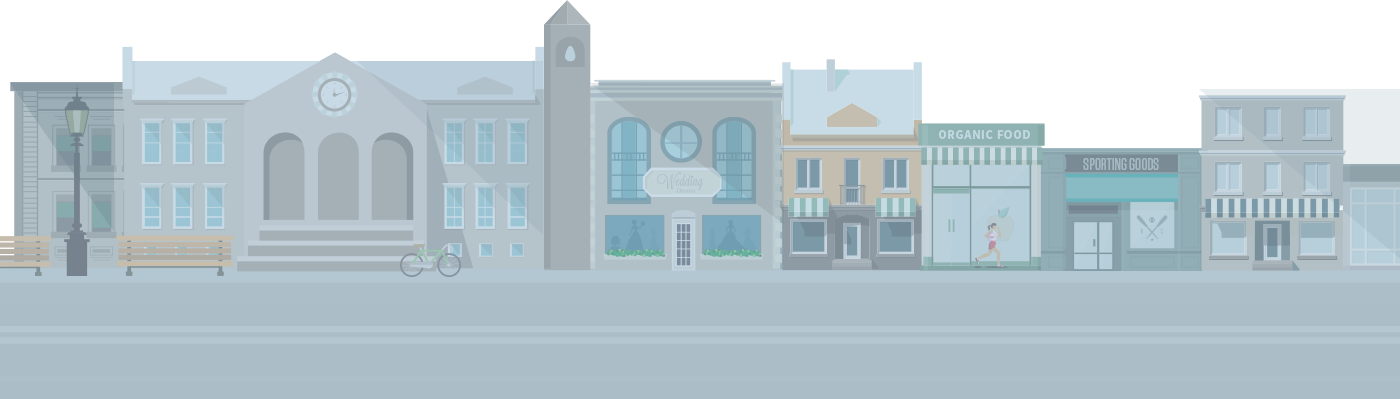 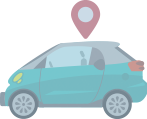 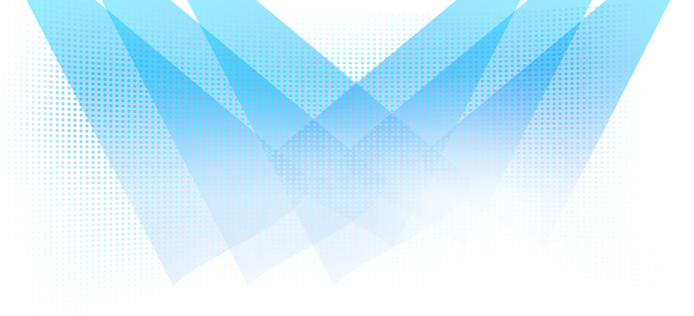 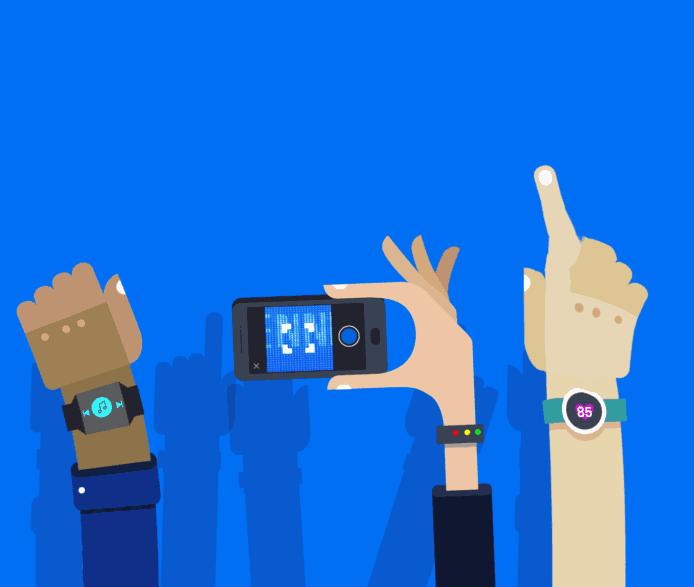 WHO ARE THEY?
A different world, a different worldview. Millennials have grown up in a time of rapid change, giving them a set of priorities and expectations sharply different from previous generations.
BORN BETWEEN
1980
2000
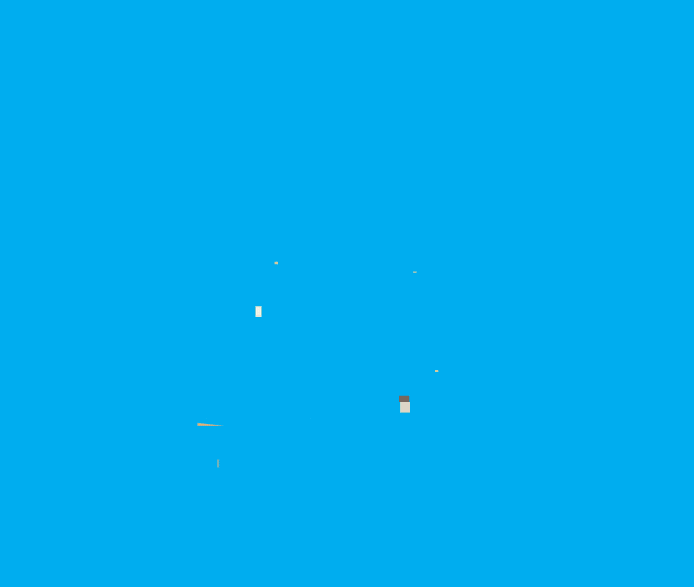 HOUSING
As Millennials enter their peak home-buying years, their reluctance to enter the housing market could change. The cohort’s sheer size, plus its desire to settle down in the future, could lead to a surge in home sales.
PEAK HOME-BUYING YEARS
25y/o
45y/o
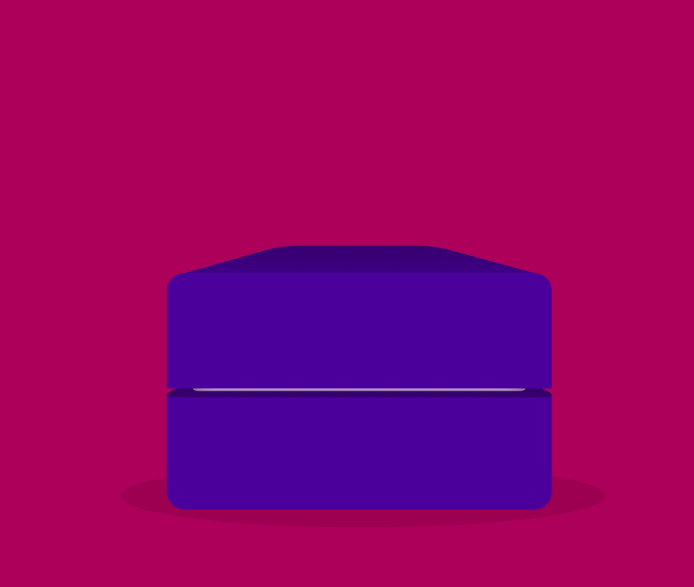 LOVE & MARRIAGE
Millennials have been putting off significant milestones like marriage and children. But that doesn’t mean they want to stay single forever.
2010
1970s
30y/o
23y/o
MEDIAN
MARRIAGE
AGE
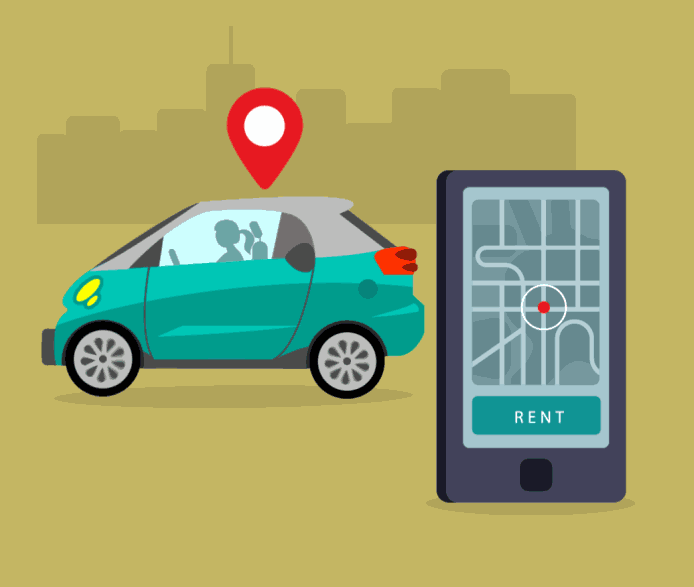 ACCESS, NOT OWNERSHIP
It’s not just homes: Millennials have been reluctant to buy items such as cars, music and luxury goods. Instead, they’re turning to a new set of services that provide access to products without the burdens of ownership, giving rise to what's being called a "sharing economy."
“25 years from now, car sharing will be the norm, and car ownership an anomaly.” 
- Jeremy Rifkin, Author and Economist
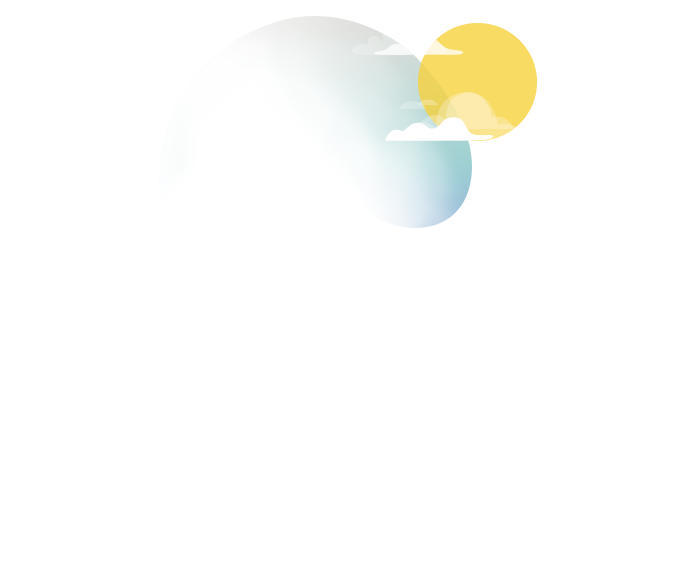 WELLNESS
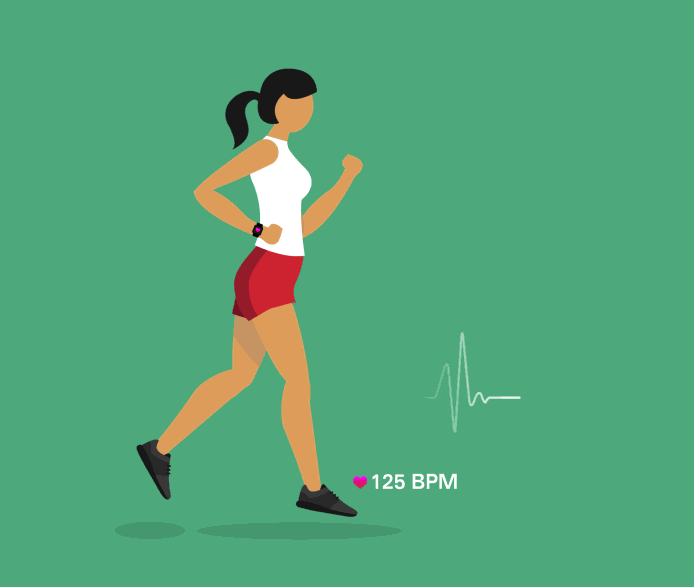 For Millennials, wellness is a daily, active pursuit. They’re exercising more, eating smarter and smoking less than previous generations. They’re using apps to track training data, and online information to find the healthiest foods. And this is one space where they’re willing to spend money on compelling brands.